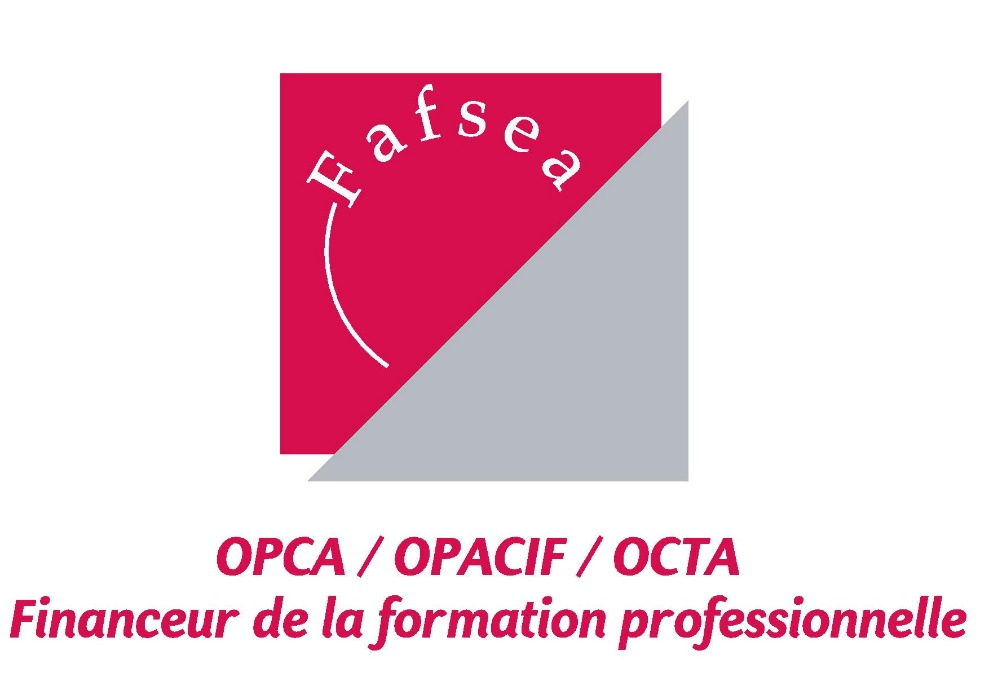 Les Français et la formation
Le Fonds national d’Assurance Formation des Salariés, des Exploitations et entreprises Agricoles
28 février 2017
Contact presse Fafsea :
CONTACTS BVA :
Erwan Lestrohan, Directeur de clientèle
Laurène Boisson, Chargée d’études
Sabine Defrémont, Responsable communication
UN 132
Le cadre de l’intervention
Méthodologie
Etude réalisée par Internet du 4 au 11 janvier 2017 auprès d’un échantillon de 1520 répondants, représentatif de la population française, âgés de 15 à 64 ans. 

Au sein de cet échantillon, 736 personnes résidant en zone rurale ont été interrogées afin de disposer d’une base de lecture solide sur cette population-clef. Lors du traitement des données, le poids de cette population a été ramené à son poids réel afin de ne pas biaiser la lecture des résultats d’ensemble.
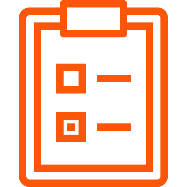 Recueil
La représentativité de l’échantillon a été assurée par la méthode des quotas appliquée aux variables suivantes : catégorie professionnelle de la personne interrogée, sexe et âge après stratification par région et catégorie d’agglomération.
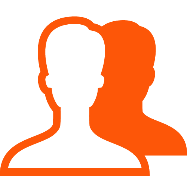 Echantillon
Les attentes des Français par rapport à la formation professionnelle
La formation professionnelle est très populaire auprès des Français
Q1. De façon générale, diriez-vous que vous avez une bonne ou une mauvaise opinion de la formation professionnelle ?
Base : à tous
Ruraux : 79%
Mauvaise opinion : 14%
Bonne opinion : 79%
Si la formation professionnelle est appréciée, c’est qu’elle valorise les actifs, optimise leurs compétences et donc leurs carrières
Q2. Plus précisément, pour quelles raisons diriez-vous que vous avez une bonne opinion de la formation professionnelle ?(Question ouverte)
Base : Aux personnes qui ont une bonne opinion de la formation professionnelle (79% de l’échantillon)
« C’est efficace, ça donne envie de travailler. »
« La formation nous donne l'expérience qui nous manque pour obtenir le job. »
« La formation professionnelle permet d'avoir un pied dans une entreprise qui ne donne pas la chance aux candidats sans ce procédé. »
Pour ses 14 % de détracteurs, la formation professionnelle manque d’intérêt et n’est pas toujours adaptée ou accessible
Q3. Plus précisément, pour quelles raisons diriez-vous que vous avez une mauvaise opinion de la formation professionnelle ?(Question ouverte)
Base : Aux personnes qui ont une mauvaise opinion de la formation professionnelle (14% de l’échantillon)
« Je trouve que maintenant nous sommes assez mal formés, de plus quand l'on obtient un diplôme c'est dur de trouver du travail. »
« Aucun résultat en regard de l’investissement. »
Deux tiers des 15-64 ans considèrent que la formation professionnelle n’occupe pas une place assez importante dans la carrière des salariés
Q5. Globalement, diriez-vous qu’en France, dans la carrière des salariés, la formation professionnelle occupe une place…
Base : à tous
Juste comme il faut
Ne se prononce pas
Pas assez importante
Trop
importante
Ruraux : 72%
50-64 ans : 73%
La formation professionnelle est bien perçue mais reste peu connue : deux tiers des Français se déclarent mal informés
Q6. Et diriez-vous que vous vous sentez très bien informé(e), plutôt bien informé(e), plutôt mal informé(e) ou très mal informé(e) sur la formation professionnelle ?
Base : à tous
Ruraux : 67%
Ruraux : 28%
Mal informé(e)s : 63%
Bien informé(e)s: 31%
35-49 ans : 69%
CSP- : 66%
CSP+ : 41%
Agglomération parisienne : 41%
Moins de 35 ans : 37%
Commune de 100 000 habitants et + : 35%
De la même façon, seuls quelques dispositifs sont bien connus du grand public – notamment le bilan de compétences, la VAE et le CIF
Q15. Pour chacun des dispositifs suivants, en avez-vous déjà entendu parler ?
Base : à tous
Ruraux :
« oui »
 Des dispositifs mieux connus des actifs les mieux insérés dans l’emploi (CSP+)
De nombreux modes de formation pâtissent en outre d’un déficit de notoriété
Q4. Pour chacun des modes de formation suivants, diriez-vous que vous les connaissez plutôt bien ou plutôt mal ?
Base : à tous
Ruraux :
« plutôt bien »
 Des modes de formation mieux connus des publics les mieux insérés dans l’emploi, mais moins bien connus des 15-17 ans
L’expérience des formateurs, le coût, et la localisation des centres de formation : les informations les plus importantes sur la formation professionnelle
Q7. Parmi les informations suivantes sur la formation professionnelle, lesquelles vous semblent être les plus importantes ? (3 réponses possibles)
Base : à tous
Ruraux :
CSP+ : 55% / 50-64 ans : 55%
Moins de 25 ans : 56% / CSP- : 54%
CSP- : 50% / 50-64 ans : 49%
Cadres : 43%  / 35-49 ans : 40%
CSP+ : 38% / 50-64 ans : 36%
15-17 ans : 46% / Elèves, étudiants, stagiaires : 32%
35-49 ans : 19%
Total supérieur à 100% car jusqu’à 3 réponses étaient possibles
Pour améliorer la formation professionnelle, des attentes tournées en priorité vers l’information et le financement
Q8. Qu’est ce qui devrait selon vous être mis en place pour que les Français bénéficient au mieux de la formation professionnelle ? (Question ouverte)
Base : A tous
« Plus de réunions informatives avec des propositions de formation aboutissant à un emploi. »
« Une attente moins longue et plus d’informations. »
La formation professionnelle en général : s’ils étaient président de la République, les Français privilégieraient les formations pour se reconvertir
Q9. Et si vous étiez président de la République, que changeriez-vous dans le domaine de la formation ? (3 réponses possibles)
Base : à tous
Ruraux :
Chômeurs : 73% / 50-64 ans : 67% / Femmes : 65%
Hommes : 57% / 50-64 ans : 56%
Femmes : 47%
Hommes : 32%
CSP- : 18%
Total supérieur à 100% car jusqu’à 3 réponses étaient possibles
Les attentes des Français par rapport à la formation
L’apprentissage : un mode de formation très populaire, devant le contrat de professionnalisation moins bien connu mais également populaire
Q10. Toujours à propos de la formation, diriez-vous que vous avez une bonne ou une mauvaise opinion…
Base : à tous
Bonne opinion
Mauvaise opinion
82%
10%
Ruraux :
82%
50-64 ans : 86% / Moins de 35 ans : 79%
61%
14%
Ruraux :
57%
25-34 ans : 68% / 15-17 ans : 52%
Par ailleurs, un fort potentiel de recommandation de l’apprentissage : 76% des Français conseilleraient à leurs enfants ou à un proche de se former de cette façon
Q11. Vous personnellement, conseilleriez-vous à l’un de vos enfants ou à un proche de se former via l’apprentissage ?
Base : à tous
Ruraux : 9%
Ruraux : 79%
NON: 11%
OUI : 76%
Ont une mauvaise opinion de la formation professionnelle : 26%
Moins de 25 ans : 16%
Se sentent bien informés sur la formation professionnelle : 84%
50-64 ans : 82%
L’apprentissage : s’ils étaient président de la République, les Français ouvriraient l’apprentissage à toutes les filières, aux plus jeunes, voire intensifieraient la pratique professionnelle
Q12. Et si vous étiez président de la République, que changeriez-vous dans le domaine de l’apprentissage ? (3 réponses possibles)
Base : à tous
Vous proposeriez…
Ruraux :
Total supérieur à 100% car jusqu’à 3 réponses étaient possibles
Les Français et le financement de la formation
Les financeurs de la formation professionnelle : une bonne identification de Pôle emploi et des régions, mais des connaissances plus limitées des financeurs sectoriels
Q14. Et lesquels financent, selon vous, la formation dans votre secteur d’activité ? (plusieurs réponses possibles)
Base : Aux salariés du secteur privé (58% de l’échantillon)
Q13. Parmi ces acteurs du financement de la formation professionnelle, lesquels connaissez-vous, ne serait-ce que de nom ? (plusieurs réponses possibles)
Base : Aux salariés du secteur privé (58% de l’échantillon)
Ruraux :
Ruraux :
Total supérieur à 100% car plusieurs réponses étaient possibles
Financement : s’ils étaient président de la République, les Français simplifieraient l’offre et se tourneraient en priorité vers les jeunes déscolarisés et les chômeurs de longue durée
Q16. Et, pour finir, si vous étiez président de la République, que changeriez-vous pour améliorer le financement de la formation professionnelle ? (3 réponses possibles) 
Base : à tous
Ruraux :
Vous proposeriez…
50-64 ans : 48%
35-49 ans : 42%
Chômeurs : 54%
Chômeurs : 37% / CSP- : 28%
Total supérieur à 100% car jusqu’à 3 réponses étaient possibles
Les budgets alloués à la formation professionnelle, qu’ils bénéficient aux salariés ou aux demandeurs d’emploi, sont jugés insuffisants par une large majorité des Français
Q17b. Selon vous, les budgets accordés à la formation professionnelle des demandeurs d’emploi sont aujourd’hui :
Base : à tous
Q17a. Selon vous, les budgets accordés à la formation professionnelle des salariés sont aujourd’hui :
Base : à tous
Trop importants
Trop importants
Suffisants, juste comme il faut
Suffisants, juste comme il faut
Ne se prononce pas
Pas assez importants
Pas assez importants
Ne se prononce pas
Ruraux : 62%
Ruraux : 64%
Chômeurs : 73%
50-64 ans : 64%
50-64 ans : 66%
Un dispositif plébiscité à démocratiser, sur lequel il est nécessaire de communiquer
La formation professionnelle très populaire…mais assez mal connue
Près de 8 Français sur 10 ont une bonne opinion de la formation professionnelle (79%, dont 21% de très bonnes opinions) : elle permet d’optimiser ses compétences et sa carrière, elle est en valorisante et utile
Si 2/3 des Français connaissent les formations en alternance, ce n’est pas le cas de la formation professionnelle en général. 2/3 des Français estiment manquer d’informations sur tous les modes de formation professionnelle. Moins d’1/3 se déclarent bien informés (31 %). Les nouveaux dispositifs sont très concernés. Les informations sur la formation les plus attendues par les Français sont : les qualifications et l’expérience des formateurs (48 %), le coût (48 %), et les lieux de proximité où l’on peut se former (44 %).
Si les formations en alternance au global et l’apprentissage sont plutôt bien connus de deux tiers des Français (64%), de nombreux modes de formation plus spécifiques comme les formations longues qualifiantes ou diplômantes (42%), ou bien encore le CPF (28%), pâtissent d’un déficit de notoriété. 
Une large majorité des Français a déjà entendu parler du bilan de compétences, de la VAE (61%) et du CIF (58%) voire du CPF (46%). Les Français sont toutefois moins nombreux à être au fait de l’aide individuelle à la formation (33%), ou bien de l’action de formation préalable au recrutement (15%).
De très bonnes opinions à l’égard de l’apprentissage
82% ont une bonne opinion de l’apprentissage et 61% du contrat de professionnalisation, bien que ce dernier soit moins bien connu que l’apprentissage. Trois quarts des 15-64 ans indiquent par ailleurs qu’ils conseilleraient à l’un de leurs enfants ou à un proche de se former via l’apprentissage (76%).
L’investissement dans la formation professionnelle n’est pas assez important
Les budgets alloués à la formation professionnelle, qu’ils bénéficient aux salariés ou aux demandeurs d’emploi, sont jugés insuffisants par 6 Français sur 10 (59%). Si les salariés du secteur privé identifient bien Pôle emploi (75%) et les Conseils régionaux (49%) comme des financeurs de la formation professionnelle, ils n’ont que des connaissance limitées des financeurs sectoriels
Et s’ils étaient président de la République ?
Les Français proposeraient en priorité davantage de formations pour se reconvertir (62%)
50% des Français proposeraient des parcours d’apprentissage ouverts à toutes les filières (générales ou techniques)
41% des Français sur 10 proposeraient plus d’accès à la formation pour les jeunes déscolarisés de 18 à 30 ans et 35% pour les chômeurs de longue durée
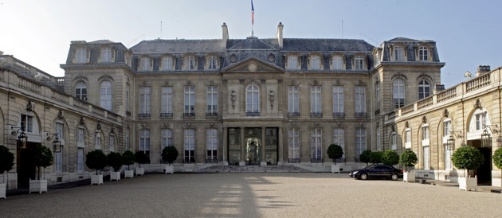